HOW TO USE THIS TEMPLATE
Please note: This template has a variety of slides for your use. To select what slide you would like, click on the drop down menu beside “new slide” button in the top left corner, and pick the corresponding slide. To insert text, simply double click on the text box and start typing. Please be aware that copying and pasting text may change how the font looks. It is better to type directly onto the slide. Also note that larger fonts (size 14+) work better for presentations than smaller sizes. This template uses the font Arial, as PowerPoint users will experience technical difficulties if using UBC’s official fonts. If desired, images can replaced by going into the “Master” view and applying your own image. Please ensure you have the rights to an image before using it.

The following slides are here for visual reference only. Please delete or edit as needed for your own presentation.
<UBC Internal Security Classification: Confidential, Internal, External> <Name> / <Department>                                                                        <Last Updated on YYYY-MM-DD>
INSERT TITLE HERE
Insert subtitle here
Name, position
INSERT TITLE HERE
Insert subtitle here
Name, position
INSERT TITLE HERE
Insert subtitle here
Name, position
INSERT TITLE HERE
Insert subtitle here
Name, position
Page title
Bullet point list
Bullet point list
Bullet point list
Bullet point list
<UBC Internal Security Classification: Confidential, Internal, External> <Name> / <Department>                                                                        <Last Updated on YYYY-MM-DD>
Page title
Bullet point list
Bullet point list
Bullet point list
Bullet point list
<UBC Internal Security Classification: Confidential, Internal, External> <Name> / <Department>                                                                        <Last Updated on YYYY-MM-DD>
Page title
Bullet point list
Bullet point list
Bullet point list
Bullet point list
<UBC Internal Security Classification: Confidential, Internal, External> <Name> / <Department>                                                                        <Last Updated on YYYY-MM-DD>
Page title
Bullet point list
Bullet point list
Bullet point list
Bullet point list
<UBC Internal Security Classification: Confidential, Internal, External> <Name> / <Department>                                                                        <Last Updated on YYYY-MM-DD>
Page title
Bullet point list
Bullet point list
Bullet point list
Bullet point list
<UBC Internal Security Classification: Confidential, Internal, External> <Name> / <Department>                                                                        <Last Updated on YYYY-MM-DD>
Page title
Bullet point list
Bullet point list
Bullet point list
Bullet point list
<UBC Internal Security Classification: Confidential, Internal, External> <Name> / <Department>                                                                        <Last Updated on YYYY-MM-DD>
Page title
Bullet point list
Bullet point list
Bullet point list
Bullet point list
<UBC Internal Security Classification: Confidential, Internal, External> <Name> / <Department>                                                                        <Last Updated on YYYY-MM-DD>
Insert chapter title
Insert chapter title
Insert chapter title
Insert title(delete graph below and insert own graph/image)
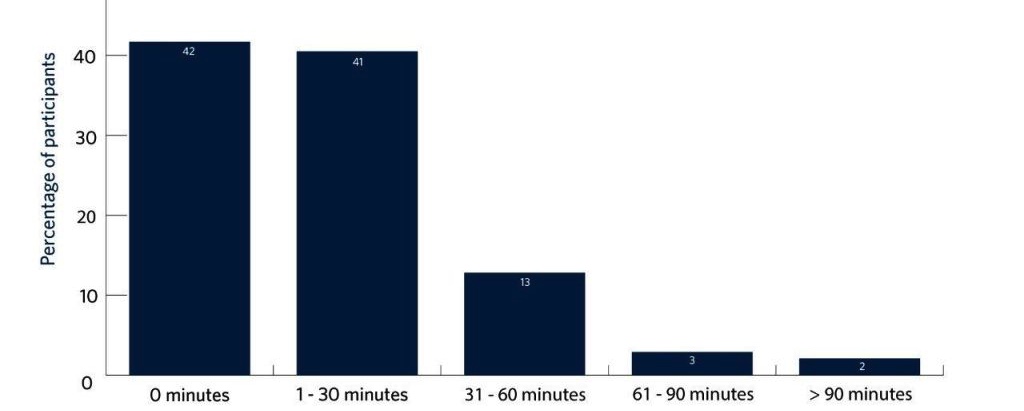 EXAMPLE ONLY
<UBC Internal Security Classification: Confidential, Internal, External> <Name> / <Department>                                                                        <Last Updated on YYYY-MM-DD>